Graph Primitives
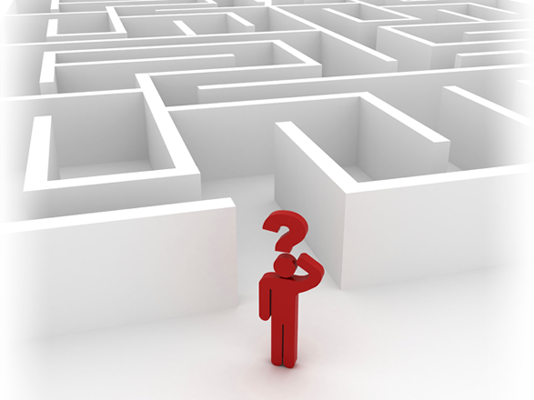 Correctness of Kosaraju’s Algorithm
Design and Analysis of Algorithms I
Example Recap
Observation
In general, they are unrelated.
They are exactly the same.
Key Lemma
Correctness Intuition
Proof of Key Lemma